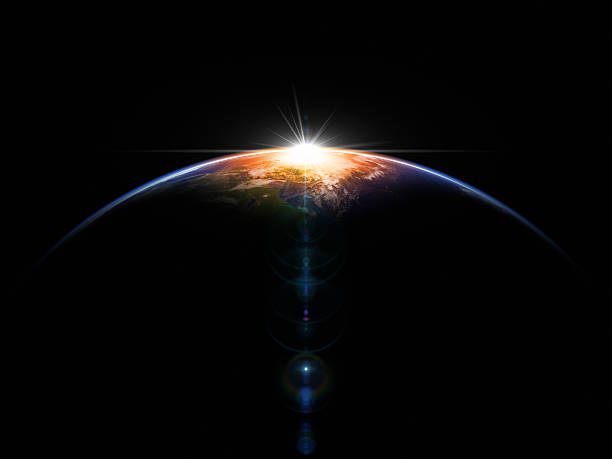 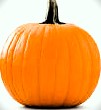 ctober speakers, Tuesdays
Cobb Horizon Media Center 1:00–1:30
Over the Horizon
October 10 Patricia Walker KSU Community and Professional Education

October 17 SFC Travis Nephew National Guard

October 24 John McQueen City of Refuge job training

October 31 Anthony Valdez Southeastern Carpenters Training Trust
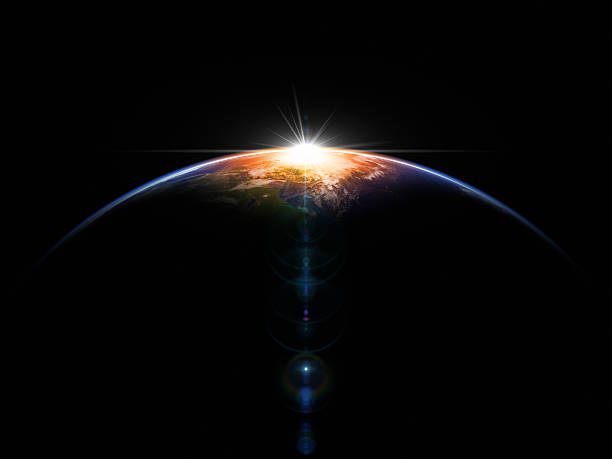 Registration link for October lunch and learns
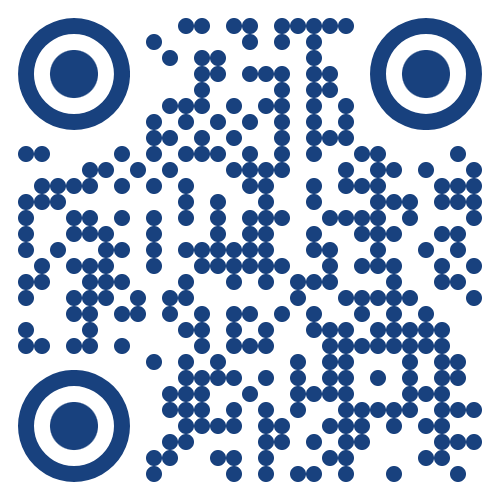 KSU Community and Professional Education: certifications in wide array of professional fields
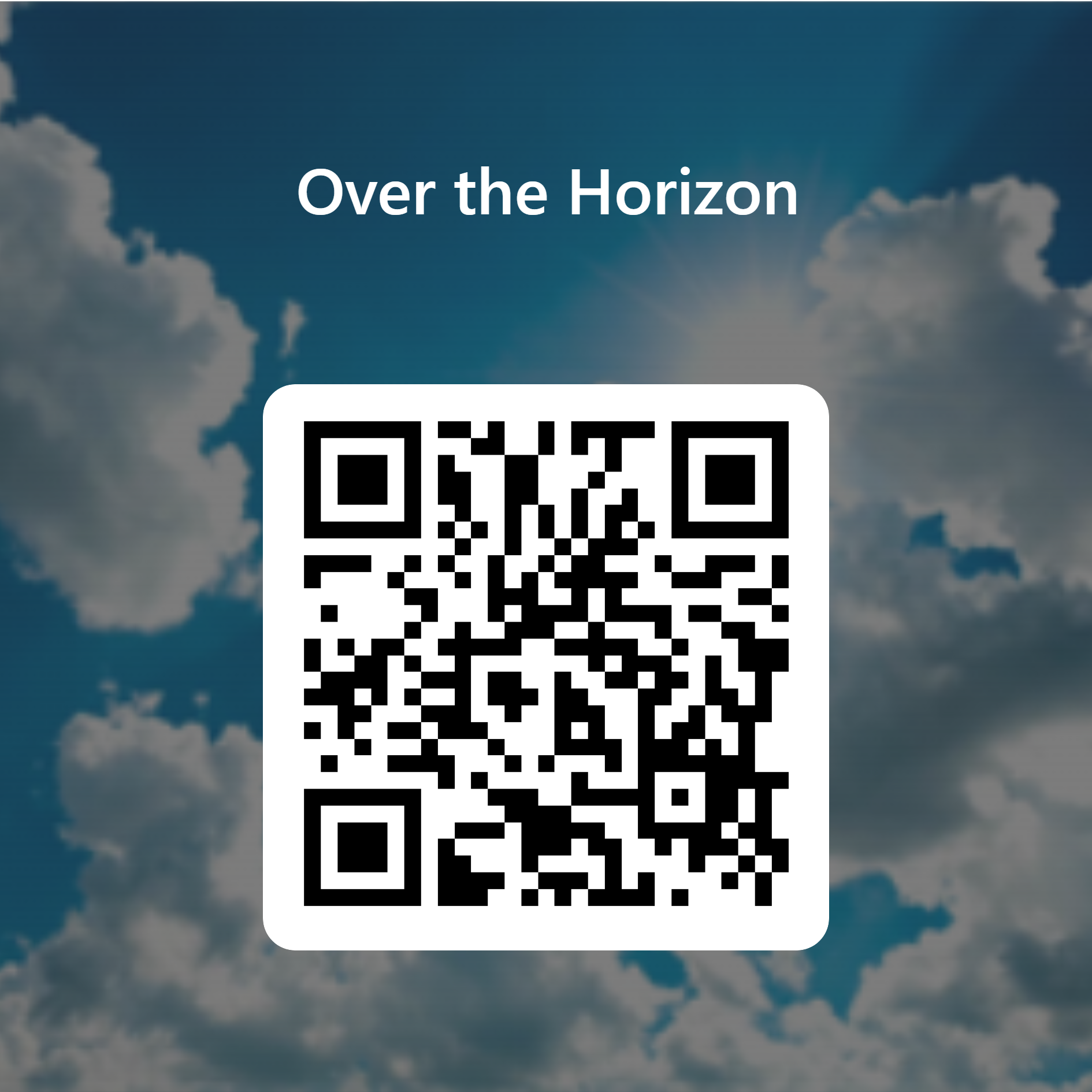 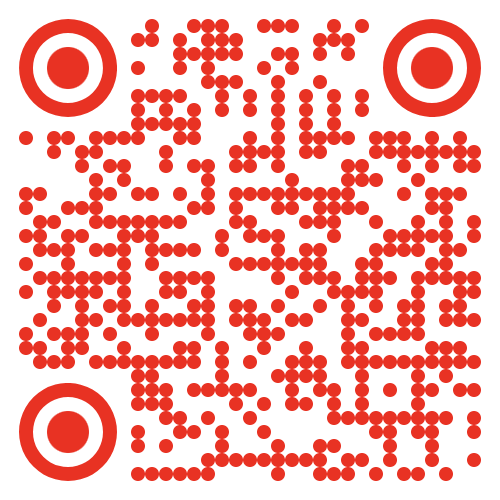 City of Refuge Job Training Automotive Technician, Culinary Arts, Forklift, Logistics, Coding…
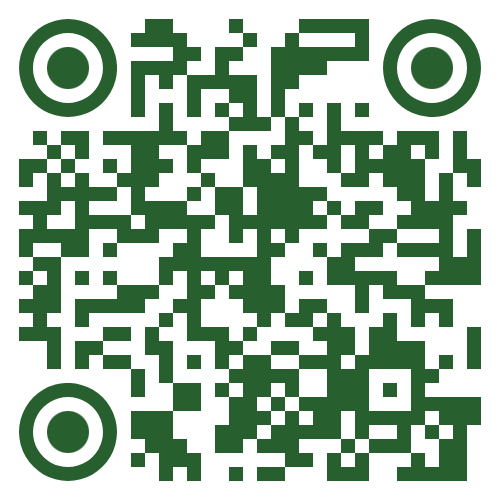 Southeastern Carpenters Training Trust with apprenticeships in many areas of construction. Seeking to expand workforce for women.